Proces kontroly na letišti
Jan Šťovíček
Obsah
O řešeném problému
Zdroje
Popis receptury
Plýtvání
Původní nápad
Omezení problému
Omezení na proces security kontroly
Zušlechťuje cestující a zavazadla
Může zušlechťovat i opotřebovávat zaměstnance letiště
Opotřebovává zařízení letiště
ZDROJE
Cestující
Příruční zavazadla
Pracovníci letiště
Bezpečnostní rámy
Ruční skenery
Košíky na věci
Skener na zavazadla
Hrubý popis
Hrubá receptura
Procesy jsou propojené
Nemáme zde všechny zdroje
receptura
Příprava na kontrolu
Kontrola bez problému
Kontrola s problémy
plýtvání
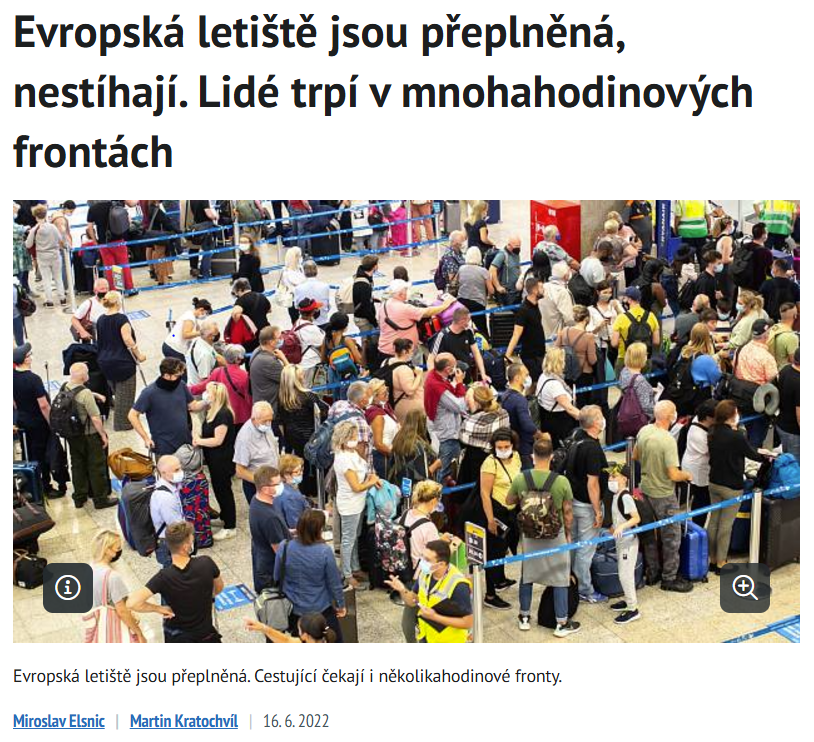 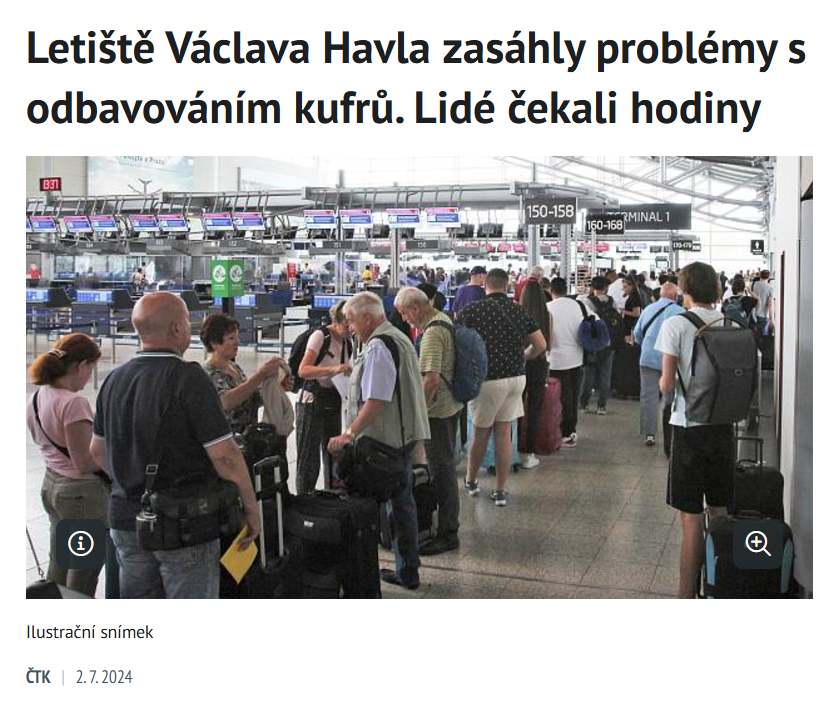